ОСНОВНЫЕ ИТОГИ ОСУЩЕСТВЛЕНИЯ СРО ААС ФУНКЦИИ ВККР АУДИТОРСКИХ ОРГАНИЗАЦИЙ И АУДИТОРОВ В 2018 ГОДУ
28 марта 2019 г.
РЕЗУЛЬТАТЫ ОСУЩЕСТВЛЕНИЯ СРО ААС ВНЕШНЕГО КОНТРОЛЯ КАЧЕСТВА РАБОТЫ ЧЛЕНОВ СРО ААС В 2018 ГОДУ
Совет ВККР АО
2
Специализированный орган ВККР СРО ААС
Комиссия по контролю качества СРО ААС

                                                                     8 - Москва
16 человек
                                                                      8 - регионы

В составе Комиссии:
   2 доктора экономических наук
 3 кандидата экономических наук
Совет ВККР АО
3
Результаты работы Комиссии по контролю качества СРО ААС
УТВЕРЖДЕНИЕ РЕЗУЛЬТАТОВ ПРОВЕРОК
Разработка ЛНА СРО ААС по ВККР
РАЗРАБОТКА ТКД
Утверждение и изменение Плана ВККР
ПЛАНОВЫЕ 2000
НОВАЯ РЕДАКЦИЯ
Правил ВККР 
СРО ААС
12 раз вносились
изменения в План ВККР
ВНЕПЛАНОВЫЕ 31
2 НОВЫЕ РЕДАКЦИИ ТКД
Совет ВККР АО
4
Динамика количества плановых проверок за 2017-2018 гг.
Совет ВККР АО
5
Количественные показатели результативности ВККР.
-  на 2018 год было запланировано на 396 проверок (20,59%) больше, чем в 2017 году;
- в 2018 году было проведено на 356 проверок (21,25%) больше, чем в 2017 году, в том числе аудиторских организаций - на 27 проверок (8,46%) больше, аудиторов – на 321 проверку (24,67%) больше.
 
В отчетном периоде наблюдалась тенденция значительного роста запланированных и проведенных проверок, что связано увеличением количества членов СРО ААС в 2017 году. 
Указанные обстоятельства обусловили увеличение в 2018 г. по сравнению с 2017 г. количества запланированных проверок на 20,59%; проведенных проверок – на 21,25%.
Совет ВККР АО
6
Количественные показатели ВККР в динамике за 2017-2018 гг.
Совет ВККР АО
7
Внеплановые проверки
В 2018 году утверждены результаты по 31 внеплановой проверке, из них 15 -  на основании поступивших в СРО ААС жалоб; 1 - по заявлению АО-члена СРО ААС; 15 проверок исполнения членами СРО ААС требований законодательства по противодействию коррупции. 
В 2018 году было проведено на 17 внеплановых проверок, что в 2,2 раза больше, чем в 2017 году.
Результаты проверок по жалобам:
-  по 6 проверкам - доводы, изложенные в жалобе, частично подтвердились, материалы проверок переданы в Дисциплинарную комиссию; 
- по 1 проверке – доводы, изложенные в жалобе, нашли подтверждение, материалы проверок переданы в Дисциплинарную комиссию;
-  по 7 проверкам - доводы, изложенные в жалобе, не нашли подтверждения, нарушений не выявлено;
По 1 проверке по заявлению нарушений не выявлено.
По 15 проверкам по ПОД/ФТ нарушений не выявлено.
Совет ВККР АО
8
Уклонение от ВККР в динамике за 2017-2018 гг.
Совет ВККР АО
9
Уклонение от ВККР в динамике за 2017-2018 гг.
Возросло количество несостоявшихся проверок по причине уклонения и выхода из СРО по сравнению с 2017 годом: всего на 20 случаев (15,75 %), в том числе:
- аудиторских организаций – на 17 случаев (15,18%);
- индивидуальных аудиторов – на 3 случая (20%).
 Увеличилось количество случаев уклонения от ВККР в 2018 году по сравнению с 2017 годом:
- всего на 25 случаев (58,14%), в том числе:
- аудиторских организаций – на 27 случаев (84,38%);
Количество случаев уклонения индивидуальных аудиторов уменьшилось на 2 случая (18,18 %);
 
Уменьшилось общее количество случаев прекращения членства в СРО ААС после включения в план ВККР всего на 5 случаев (5,95%), при этом наблюдаются разные тенденции у разных групп объектов ВККР:
- у аудиторских организаций – уменьшилось на 10 случаев (12,5%);
- у индивидуальных аудиторов – увеличилось на 5 случаев (в 2,25 раза).
 
Таким образом, тенденцией 2018 года (в отличие от 2017 года, когда наблюдалось снижение) стало увеличение количества случаев уклонения от внешнего контроля.
Совет ВККР АО
10
Результативность деятельности контролеров качества
Совет ВККР АО
11
Результативность деятельности контролеров качества
По состоянию на 31 декабря 2018 года Реестр уполномоченных экспертов по контролю качества СРО ААС включал 154 Уполномоченных эксперта. 
В 2018 году в осуществлении процедур внешнего контроля качества работы членов СРО ААС в отчетном периоде принимали участие 128 Уполномоченных экспертов, из которых 11 являлись Кураторами проверок.
Количественная результативность работы уполномоченных экспертов, измеряемая количеством внешних проверок, приходящихся на одного эксперта, составила 16 проверок (включая аудиторские организации, индивидуальных аудиторов, аудиторов). При этом количество проверок аудиторских организаций и индивидуальных аудиторов, приходящихся на одного уполномоченного эксперта, составило в среднем за год 4 проверки.
В 2018 г. общее количество Уполномоченных экспертов СРО ААС уменьшилось на 5 человек, при этом количественная результативность осталась на том же уровне.
Таким образом, количественный состав Уполномоченных экспертов  СРО ААС в 2018 г. уменьшился на 5 контролер, результативность их деятельности не изменилась.
Совет ВККР АО
12
Результаты оценки качества аудита объектов ВККР
ОСОБЕННОСТИ ОЦЕНОК В 2018 ГОДУ

ПРИМЕНЕНИЕ ДВУХ СИСТЕМ ОЦЕНОК

ТРЕХБАЛЬНАЯ           ПЯТИБАЛЬНАЯ 

УНИФИКАЦИЯ РЕЗУЛЬТАТОВ 
Группа 1 «Проверки с выявленными несущественными нарушениями»
Группа 2 «Проверки с выявленными устранимыми нарушениями»
Группа 3 «Проверки с выявленными неустранимыми нарушениями»
Группа 4 «Качество аудиторской деятельности не оценивалось в связи с неосуществлением такой деятельности»
Совет ВККР АО
13
Результаты оценки качества аудита объектов ВККР по проведенным внешним проверкам
Совет ВККР АО
14
Результаты оценки качества аудита объектов ВККР по проведенным внешним проверкам
Совет ВККР АО
15
Результаты оценки качества аудита объектов ВККР по проведенным внешним проверкам
Тенденции 2017 г.: 
 динамика оценок, объединенных в группе 1, в отчетном периоде отрицательная – на 10 проверок (3,6%) с положительными результатами было утверждено меньше в 2018 г. по сравнению с 2017 г. В общем количестве проведенных проверок доля данной группы составляет в 2018 г. – 70,9%, 2017 – 74,3%.
 динамика оценок, свидетельствующих об уровне качества работы, требующем реформирования системы внутреннего контроля у объектов ВККР, противоположна:
В 2018 г. по сравнению с 2017 г. прирост количества проверок с оценками, объединенными в группе 2, составил 2 проверки (4,08%). В общем количестве проведенных проверок доля данной группы составляет в 2018 г. – 13,5%, 2017 – 13,1%.
Прирост количества проверок с оценками, объединенными в группе 3, составил 10 проверок (29,41%). В общем количестве проведенных проверок доля данной группы составляет в 2018 г. – 11,6%, 2017 – 9,1%.

Динамика количества оценок объектов ВККР, которые в течение проверяемого периода аудиторскую деятельность не осуществляли, существенно не изменилась: прирост составил 2 проверки (15,38%). В общем количестве проведенных проверок доля данной группы составляет в 2018 г. – 4%, 2017 – 3,5%.
Совет ВККР АО
16
Меры воздействия по результатам ВККР СРО ААС
Совет ВККР АО
17
Анализ мер воздействия по результатам ВККР СРО ААС
Анализ данных, представленных в табл. 12, показывает следующую динамику показателей применения мер дисциплинарного воздействия:
- количество предупреждений о недопустимости нарушений уменьшилось в 2018 г. по сравнению с 2017 г. на 26 мер (25,74%). Уменьшение произошло за счет аудиторов: аудиторов-сотрудников АО – на 47,22%;
- количество штрафов, наложенных на членов СРО ААС, в 2018 г. по сравнению с 2017 г. не изменилось;
- количество приостановлений членства в СРО ААС в 2018 г. по сравнению с 2017 г. увеличилось на 2 случая, т.е. в три раза от показателей 2017 года;
- меры дисциплинарного воздействия в форме исключений из членов СРО ААС по результатам ВККР в 2018 г. не применялись.
Таким образом, в отчетном периоде количество мер дисциплинарного воздействия, примененных по результатам ВККР уменьшилось: на 25 мер (23,81%)
Совет ВККР АО
18
ТИПОВЫЕ НАРУШЕНИЯ, ВЫЯВЛЯЕМЫЕ В ХОДЕ ВНЕШНЕГО КОНТРОЛЯ КАЧЕСТВА РАБОТЫ ЧЛЕНОВ СРО ААС
Совет ВККР АО
19
Статистика типов выявленных нарушений (по критерию существенности)
Совет ВККР АО
20
Статистика типов выявленных нарушений
В 2018 году в ходе ВККР членов СРО ААС выявлены 2444 нарушения
 
Анализ показывает, что по частоте выявления в ходе внешних проверок нарушения распределены следующим образом:
Несущественные нарушения – 46,03% (1125 случаев);
Существенные неустранимые – 35,92%  (878 случаев);
Существенные устранимые – 9,1% (225 случаев);
Грубые нарушения -8,84% (216 случаев).
Нарушений не было выявлено в ходе 20 проверок.
Совет ВККР АО
21
Статистика типов выявленных нарушений (по критерию НПА)
Совет ВККР АО
22
Статистика типов выявленных нарушений
Наиболее значительная доля выявленных нарушений приходится на Раздел 2 «Нарушения Федеральных стандартов аудиторской деятельности (ФСАД) и Федеральных правил (стандартов) аудиторской деятельности (ФПСАД)» -67,17% (1657 нарушений); а также - Раздел 5. «Нарушения международных стандартов аудита (МСА, МСКК, МСОП, МСЗОУ, МССУ)» - 15,25% (358 нарушений) . 
Далее по частоте выявления следуют нарушения Раздела 1 «Нарушения Федерального закона от 30.12.2008 № 307-ФЗ «Об аудиторской деятельности» (Федеральный закон № 307-ФЗ)» - 10,11% (258 нарушения). 
Доля нарушений Раздела 4Д «Несоблюдение аудиторской организацией требований по раскрытию аудиторской организацией информации на своем официальном Интернет-сайте» составила 2,77% (59 нарушений). 
Доля нарушений, отраженных в остальных Разделах составила менее 1% по каждому разделу.
Совет ВККР АО
23
Типовые нарушения, выявленные по результатам ВККР
Совет ВККР АО
24
Типовые нарушения, выявленные по результатам ВККР
Совет ВККР АО
25
Типовые нарушения, выявленные по результатам ВККР
Совет ВККР АО
26
Типовые нарушения, выявленные по результатам ВККР
Совет ВККР АО
27
АНАЛИЗ ВЫЯВЛЕННЫХ НАРУШЕНИЙ
ВЫВОДЫ:

В группе 1 «Нарушения Федерального закона от 30.12.2008 № 307-ФЗ «Об аудиторской деятельности» (Федеральный закон № 307-ФЗ)» наиболее часто встречаются ДВЕ группы нарушений, связанные с:
Недостоверностью реестровых данных;
Неуплатой (несвоевременной уплатой) взносов в СРО.


В группе 2 «Нарушения Федеральных стандартов аудиторской деятельности (ФСАД) и Федеральных правил (стандартов) аудиторской деятельности (ФПСАД)» традиционно большая часть нарушений связана с недостатками в аудиторских заключениях – 611 нарушений (25% от всех нарушений раздела).
Совет ВККР АО
28
АНАЛИЗ ВЫЯВЛЕННЫХ НАРУШЕНИЙ
В группе 2 «Нарушения Федеральных стандартов аудиторской деятельности (ФСАД) и Федеральных правил (стандартов) аудиторской деятельности (ФПСАД)». Помимо указанных выше к наиболее часто встречающимся нарушениям относятся:
Нарушение порядка оформления рабочих документов, в том числе составление рабочих документов без указания дат их создания (при отсутствии признаков создания рабочих документов после завершения аудита) - пункт 6 ФПСАД № 2
Несоблюдение индивидуальным аудитором или аудиторской организацией обязанности указать в своем аудиторском заключении на тот факт, что соответствующие показатели за предыдущий период не были проверены, если аудит бухгалтерской (финансовой) отчетности за предыдущий период не проводился - пункт 14, 23 ФПСАД № 26.	
Несоблюдение индивидуальным аудитором или аудиторской организацией требований по самостоятельной отсылке запросов третьим лицам и самостоятельном их получении от третьих лиц, если были предприняты меры, направленные на подтверждение полученной от третьих лиц информации - пункт 33 ФПСАД № 18.
Совет ВККР АО
29
АНАЛИЗ ВЫЯВЛЕННЫХ НАРУШЕНИЙ
В группе 5. «Нарушения международных стандартов аудита» к наиболее часто встречающимся нарушениям относятся:

Аудиторское заключение по форме не соответствует установленным МСА 700 требованиям, в том числе отсутствует или применена ненадлежащая формулировка заголовка аудиторского заключения, заголовков соответствующих разделов, отсутствует или неверно указан адресат аудиторского заключения, необходимая информация об аудиторской организации или индивидуальном аудиторе и аудируемом лице.

Нарушения требований к информационному взаимодействия с лицами, отвечающими за корпоративное взаимодействие

Представленный выше количественный и качественный анализ выявленных нарушений свидетельствует о наличии проблемных моментов в профессиональной деятельности членов СРО ААС.
С целью устранения выявляемых нарушений необходимы системные действия в части контроля за устранением и недопущением впредь выявленных нарушений; оказания методической помощи членам СРО ААС; корректировки приоритетной тематики обучения по программам повышения квалификации аудиторов-членов СРО ААС.
Совет ВККР АО
30
Результативность и эффективность ВККР в целом
ПОДХОДЫ

результативность  - степень реализации запланированной деятельности и достижения запланированных результатов.

эффективность  - соотношение между достигнутым результатом и использованными ресурсами.
Совет ВККР АО
31
Количественные показатели результативности ВККР
Совет ВККР АО
32
Анализ показателей результативности ВККР
ВЫВОДЫ: 
Проведено и утверждено внешних проверок из плана ВККР на 2018 год было 70%. 
Причинами отклонения от плановых показателей стало:
уклонение от проведения внешней проверки - 9%;
выход из состава СРО - 4 %;
в связи со сменой статуса индивидуальными аудиторами - 1%;
утверждение проведенных в 2018 году проверок в 2019 году - 13%;
перенос проверок на 2019 год - 3 %.
С учетом приведенной выше статистики в целом ВККР СРО ААС в 2018 году можно признать результативным.
Совет ВККР АО
33
Эффективность  ВККР в целом
Анализ финансовых показателей показал, что фактические поступления от ВККР превысили запланированный показатель на 12%, тогда как фактически израсходовано было на 1,4% меньше, чем планировалось

Для достижения полученного положительного результата были использованы ресурсы в меньшем объеме, чем планировалось (при одновременном росте поступлений от ВККР от плановых показателей)
 
ВККР СРО ААС в 2018 году  в целом  можно признать достаточно эффективным
Совет ВККР АО
34
Сложности при классификации нарушений
Неурегулированность в НПА отдельных ситуаций аудиторской практики


Необходимость выработки консолидированной позиции всех Субъектов ВККР


Предложение: обсуждать, вырабатывать позицию, доводить до профессионального сообщества
Совет ВККР АО
35
Спасибо за внимание!
КОБОЗЕВА Н.В.
член Правления СРО ААС,
Зам. Председателя Комиссии по контролю качества СРО ААС,
директор по контролю качества СРО  ААС

kobozeva@auditor-sro.org 
www.auditor-sro.org 

тел.: (495) 734-04-70
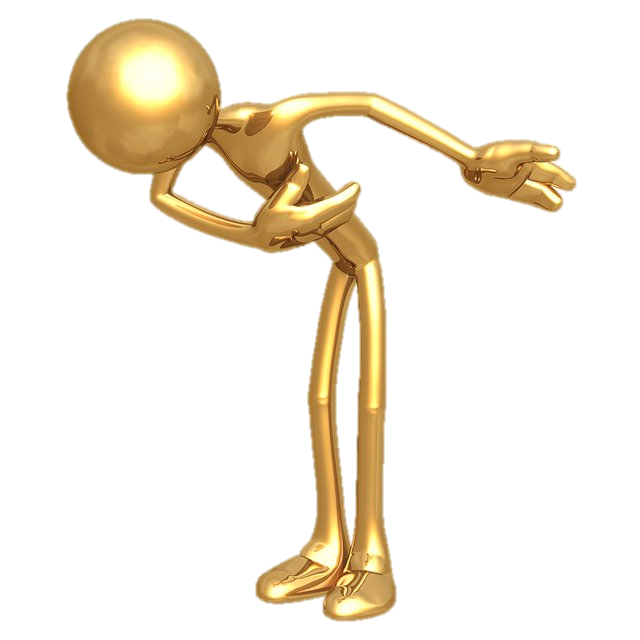 Совет ВККР АО
36